Version 2
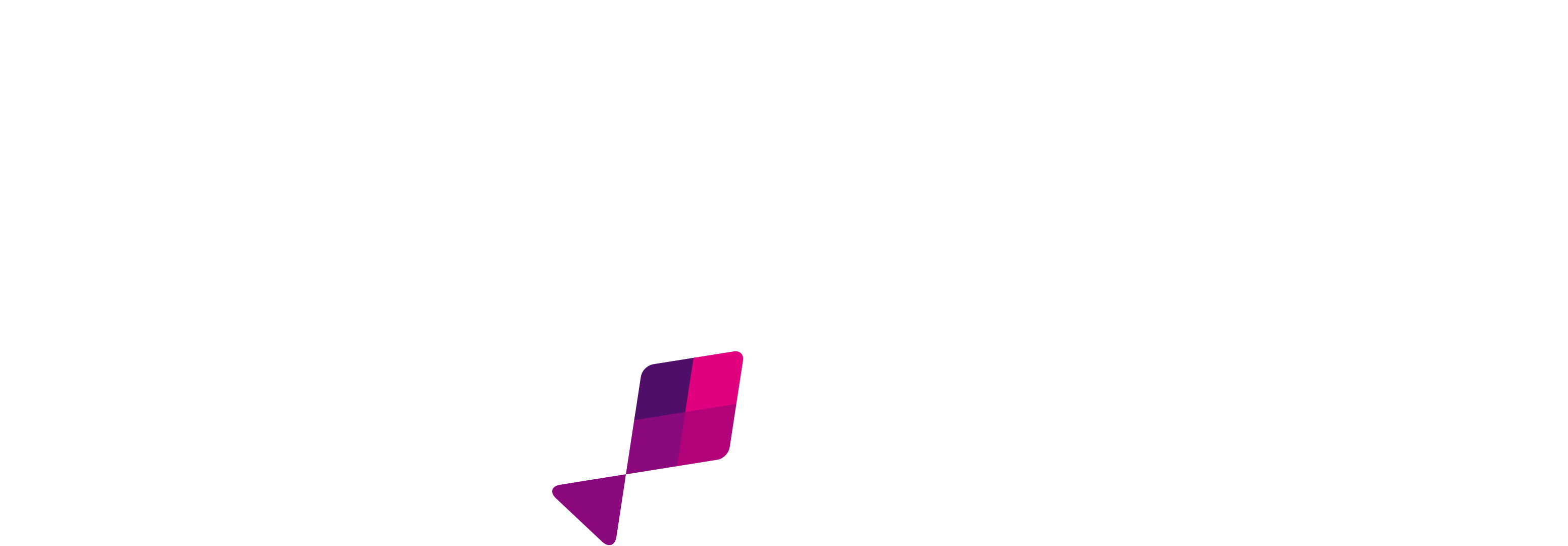 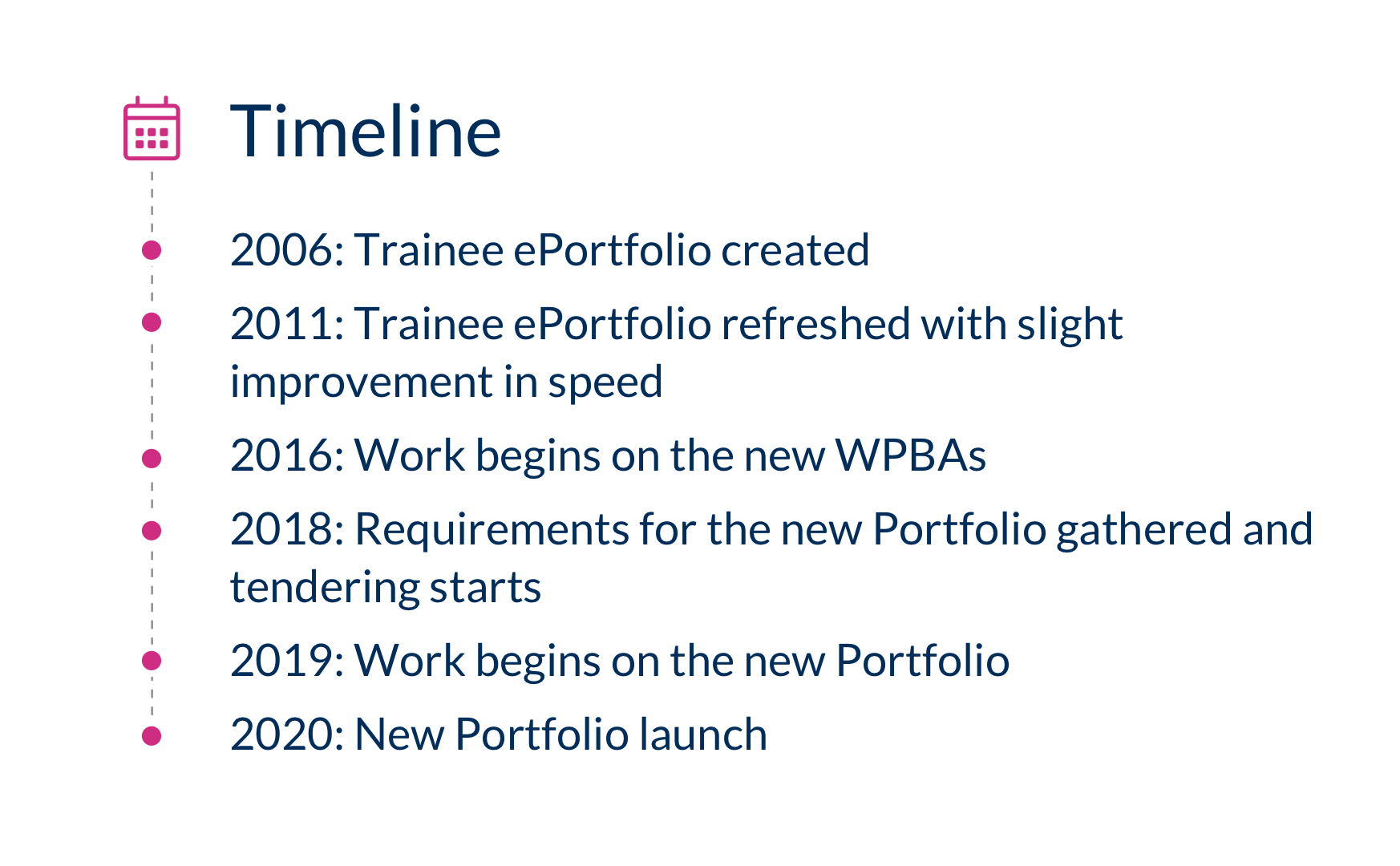 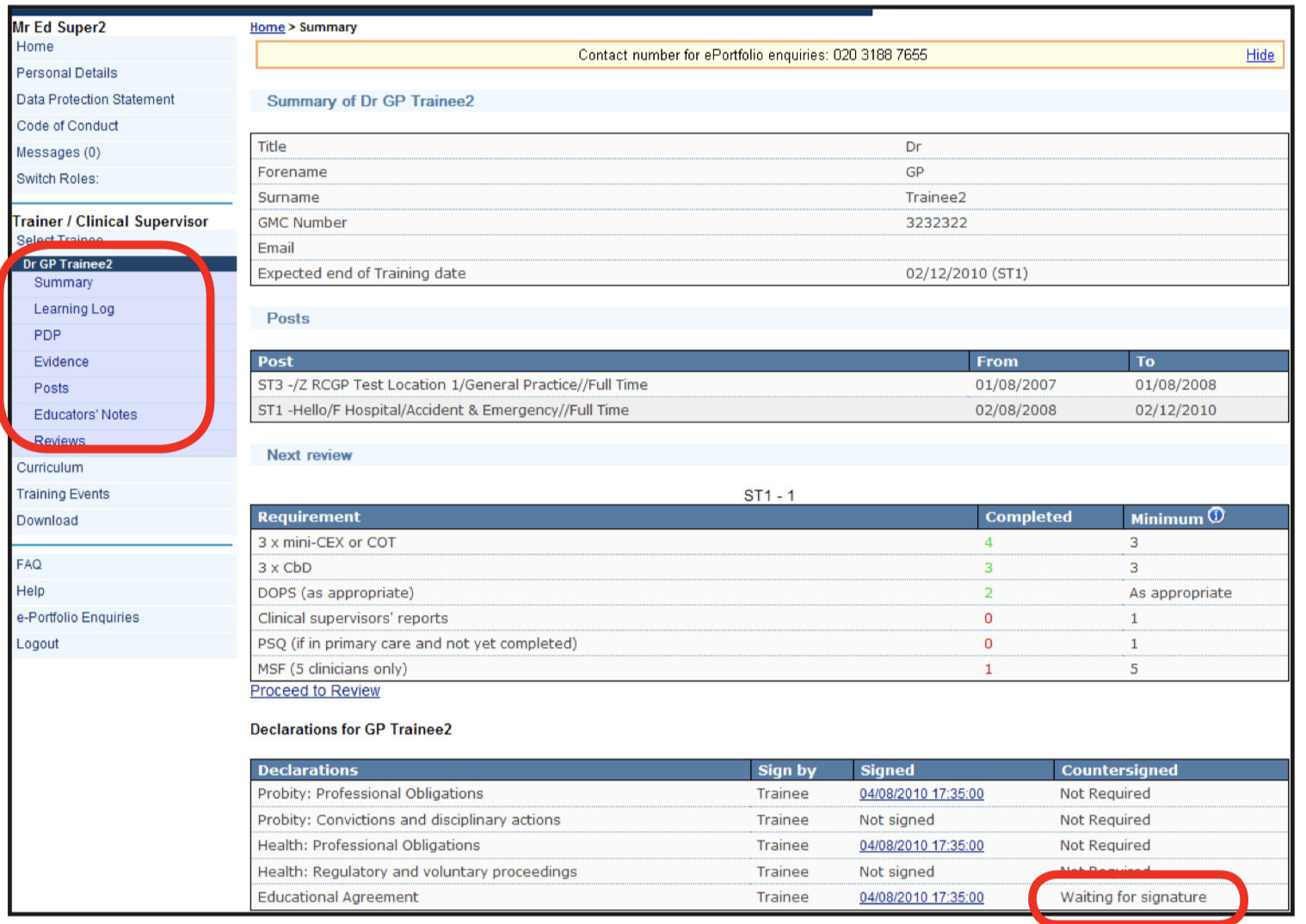 Evolution
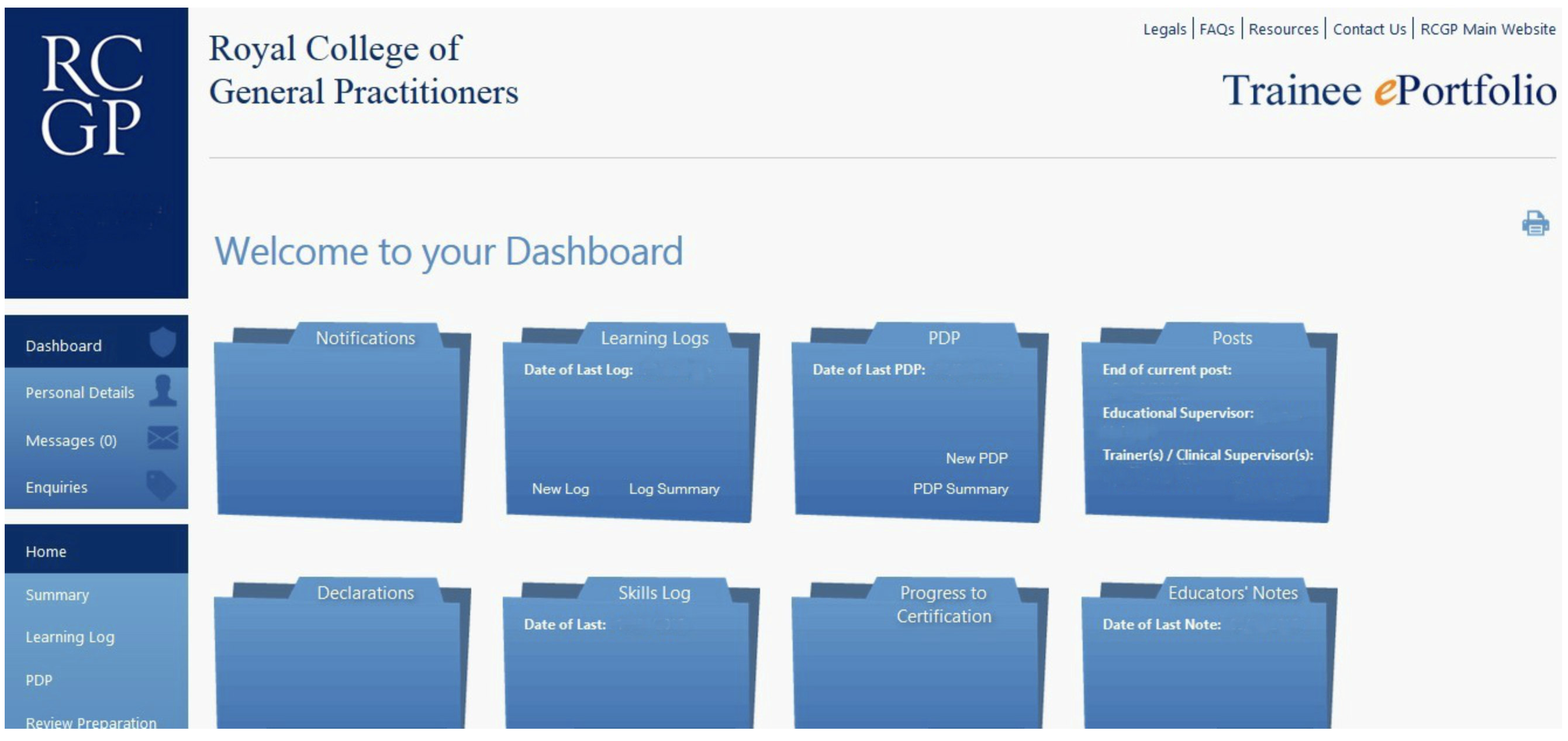 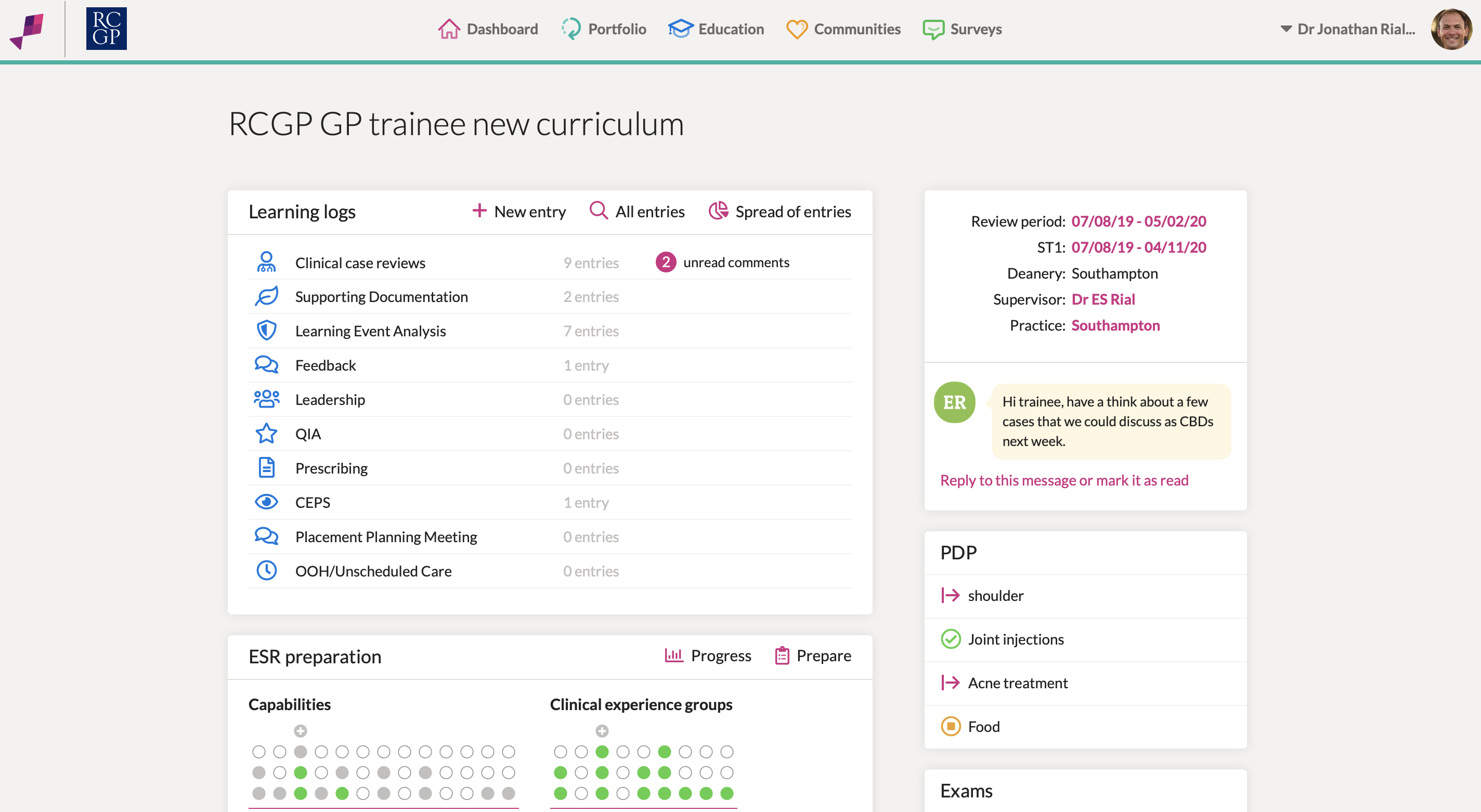 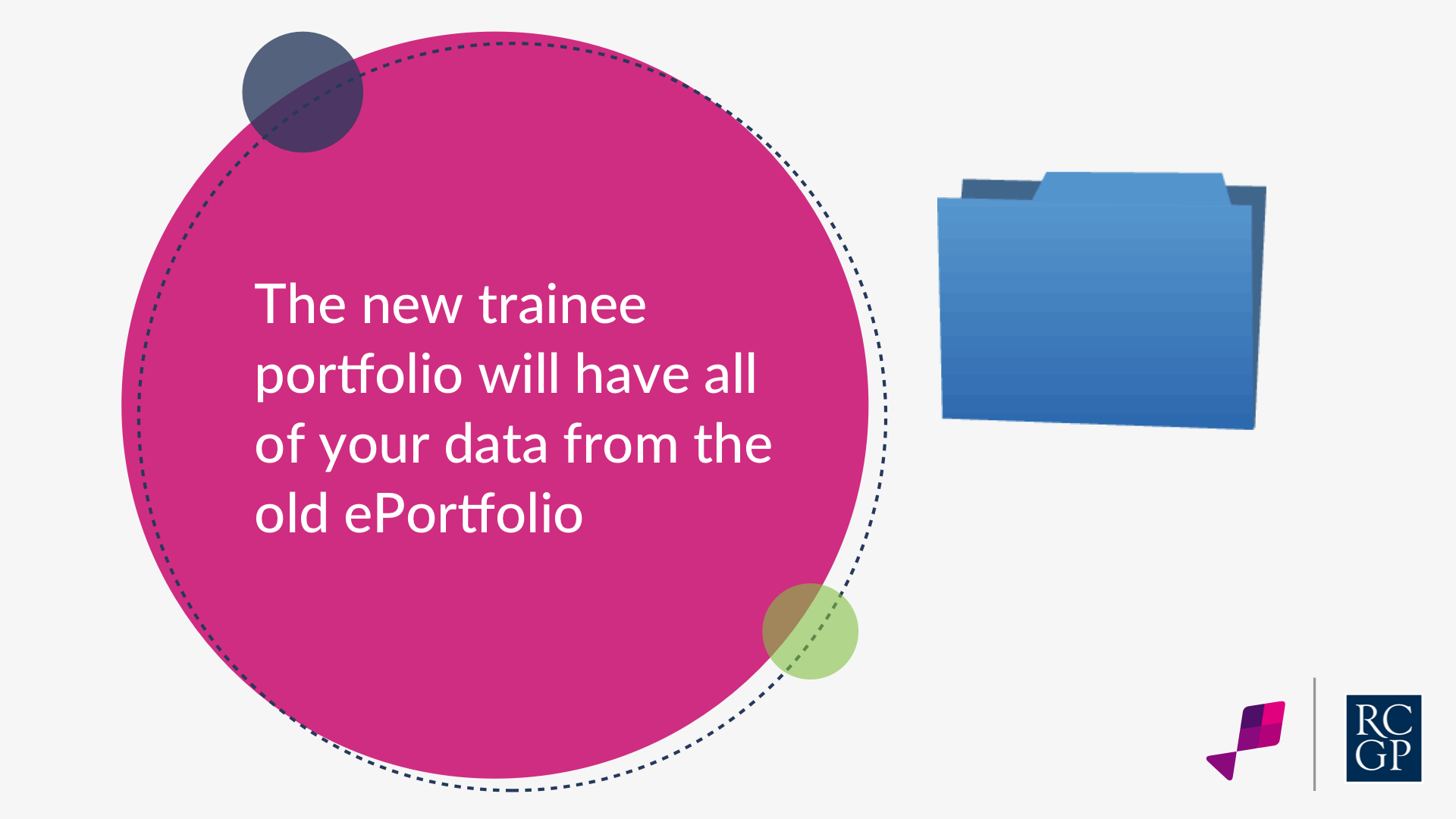 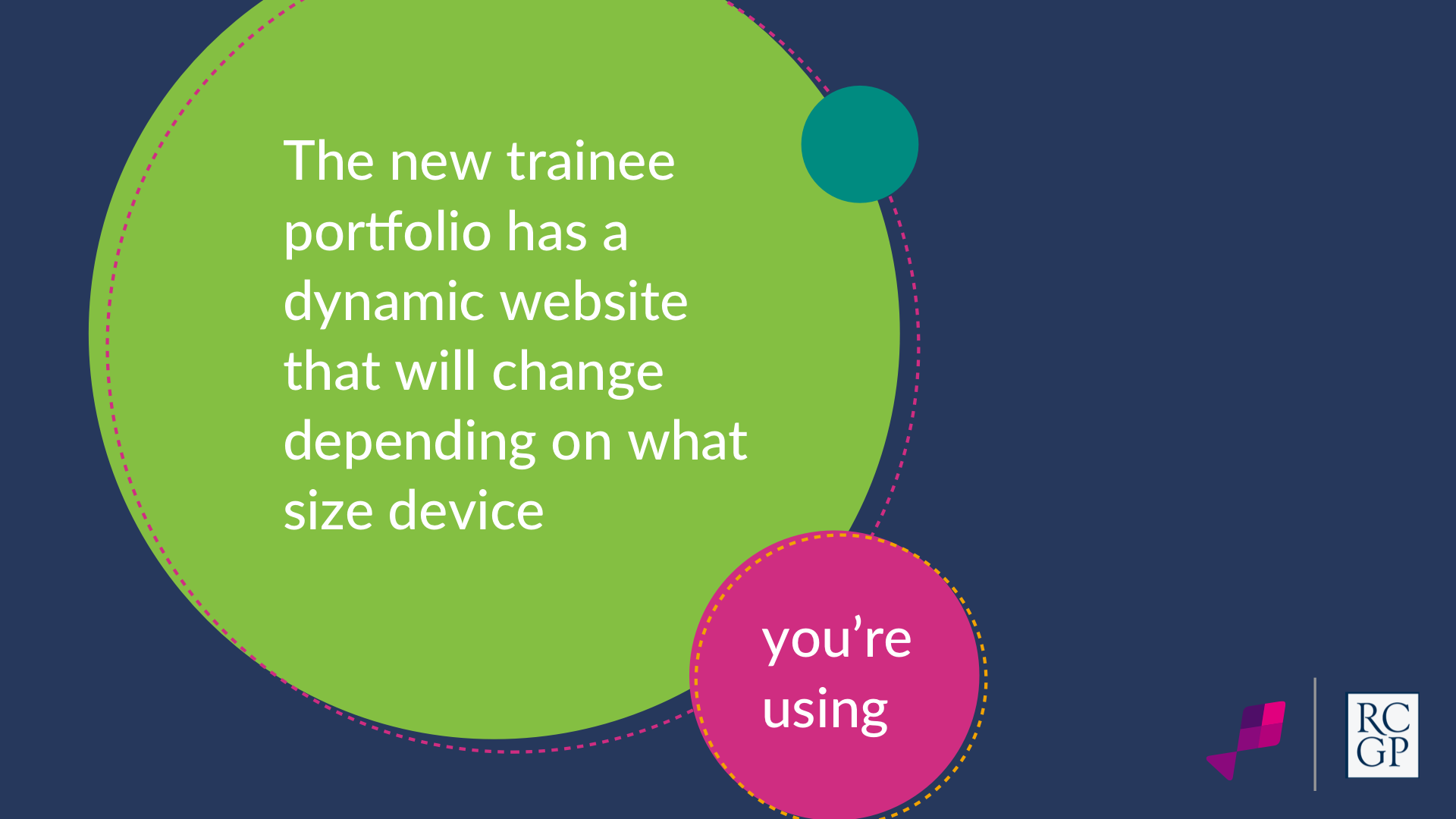 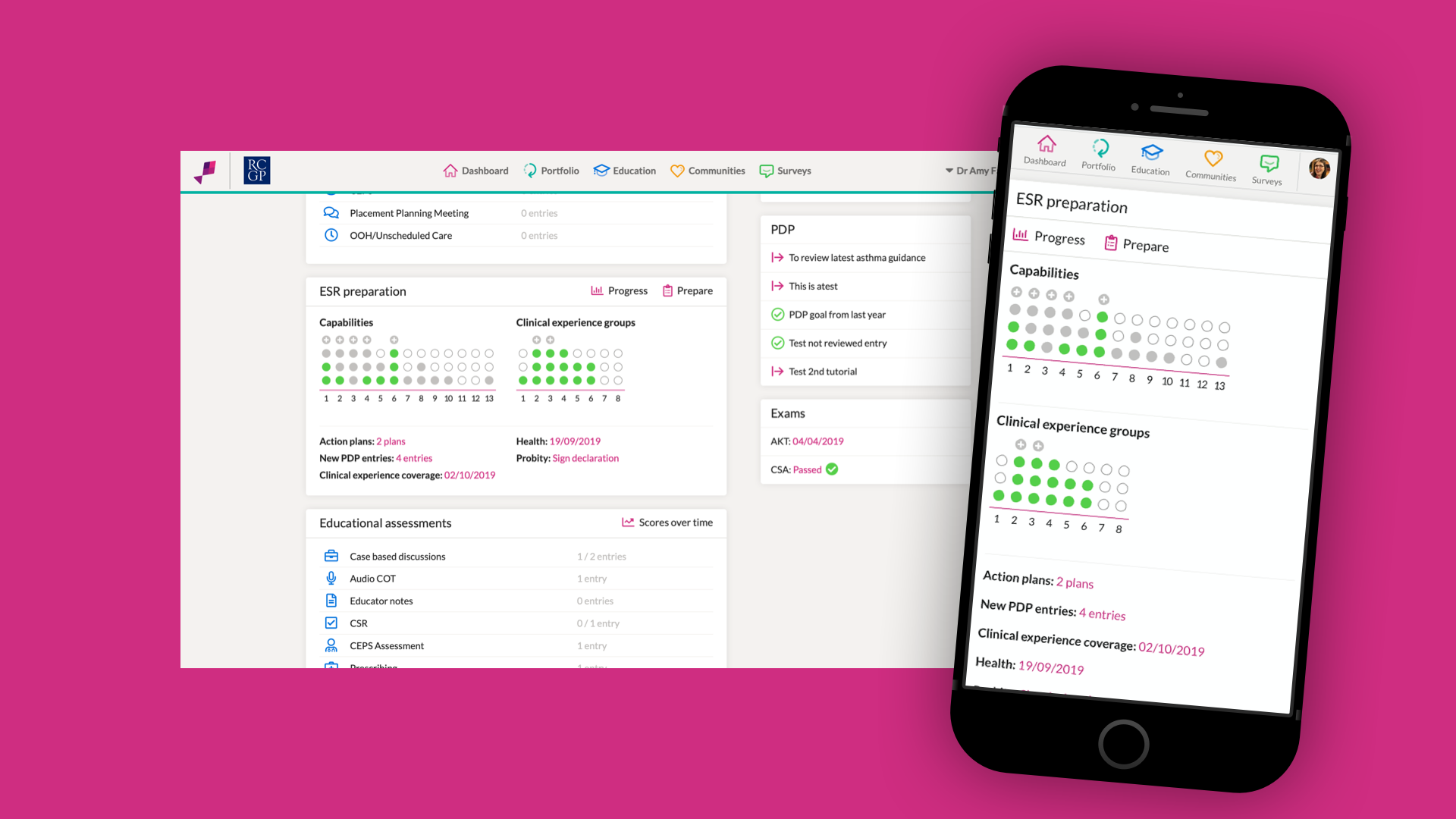 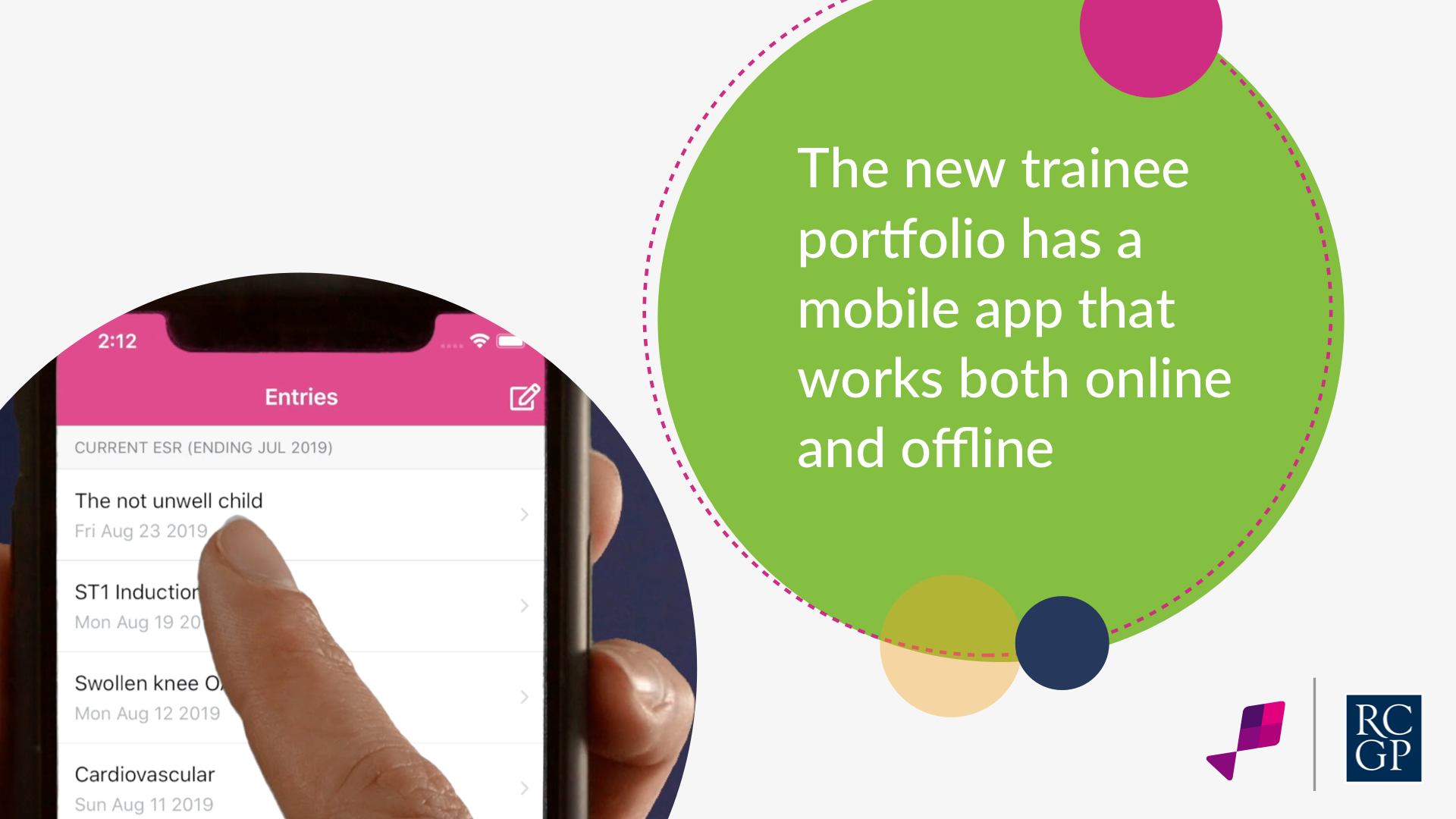 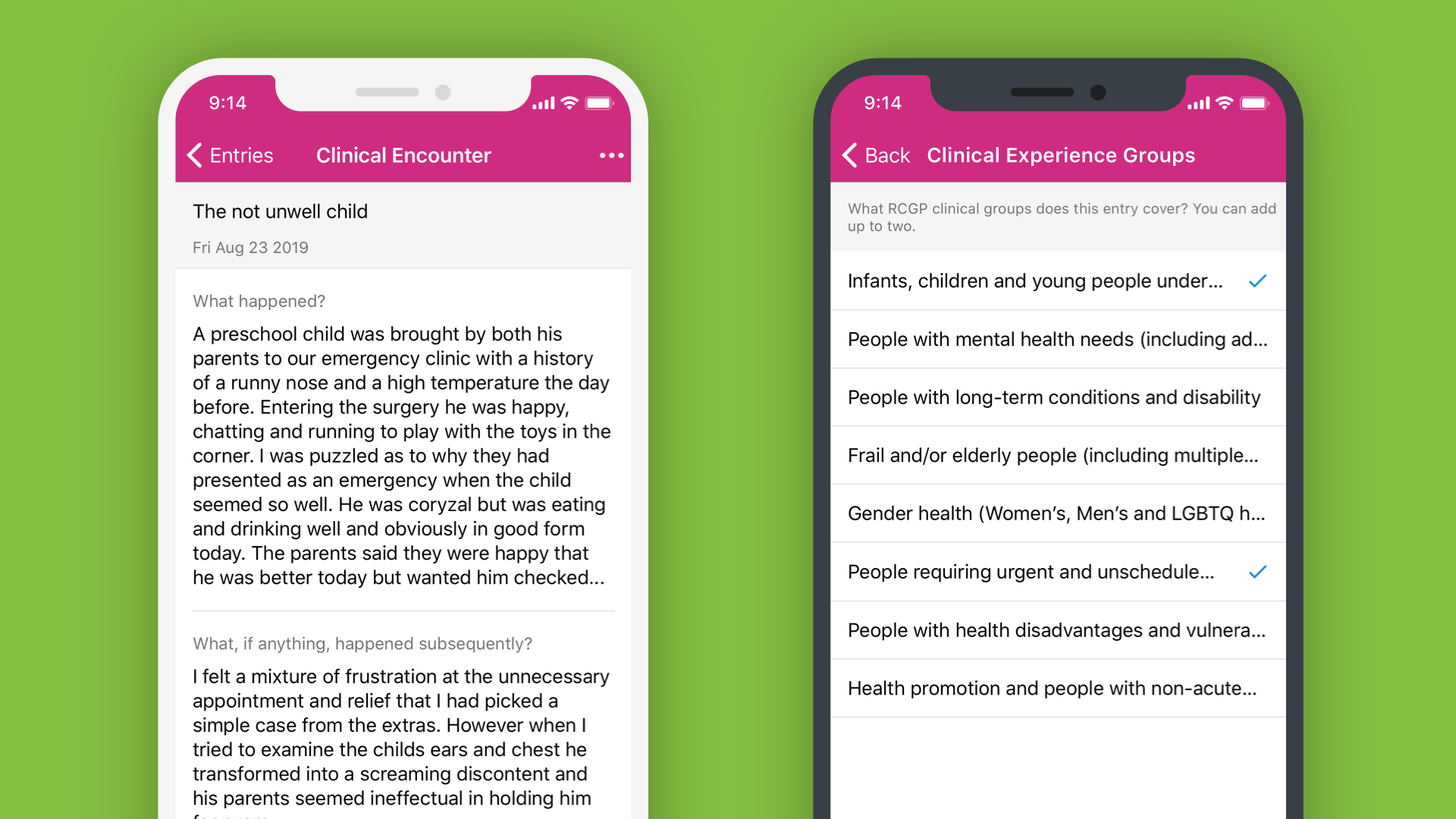 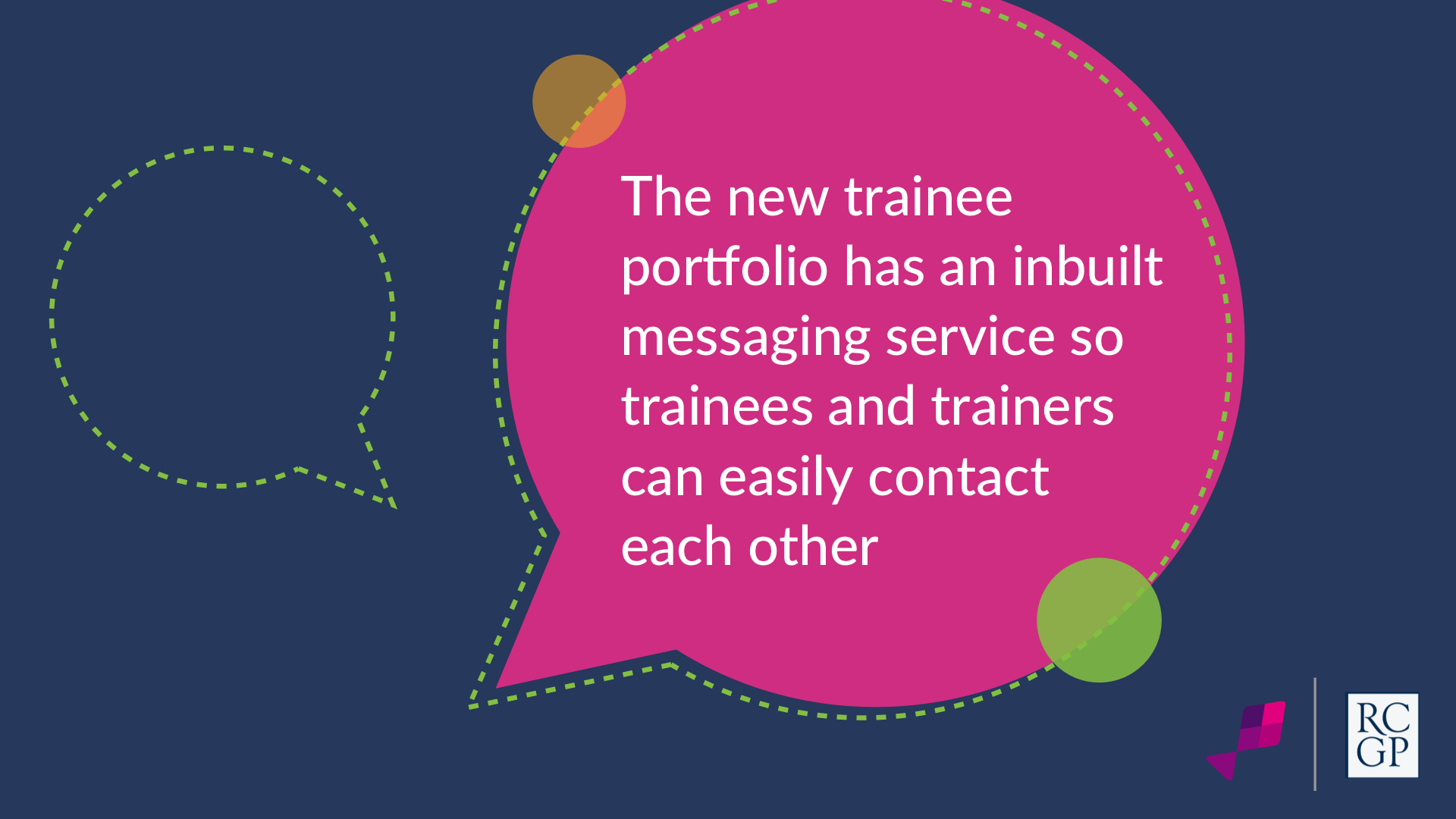 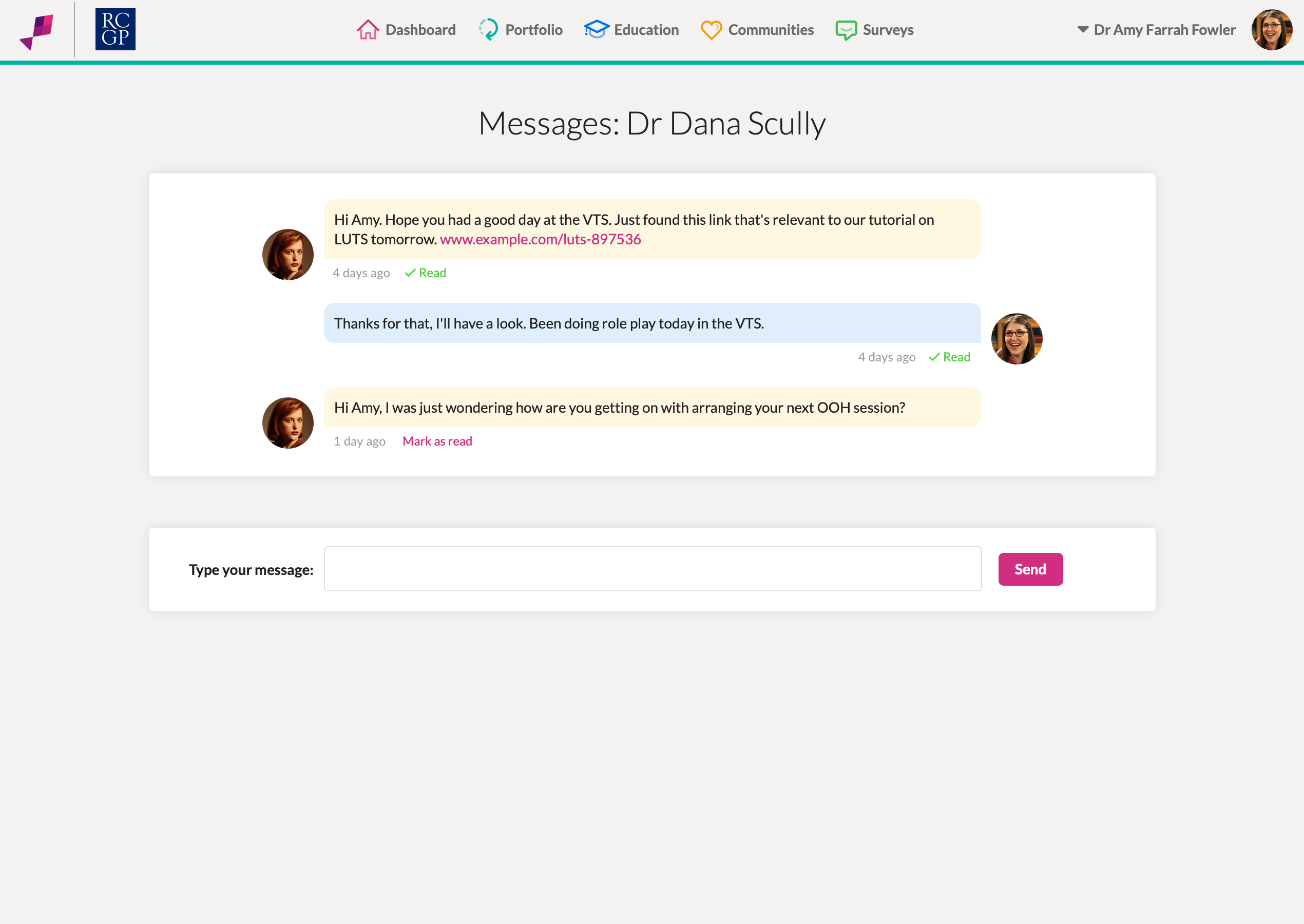 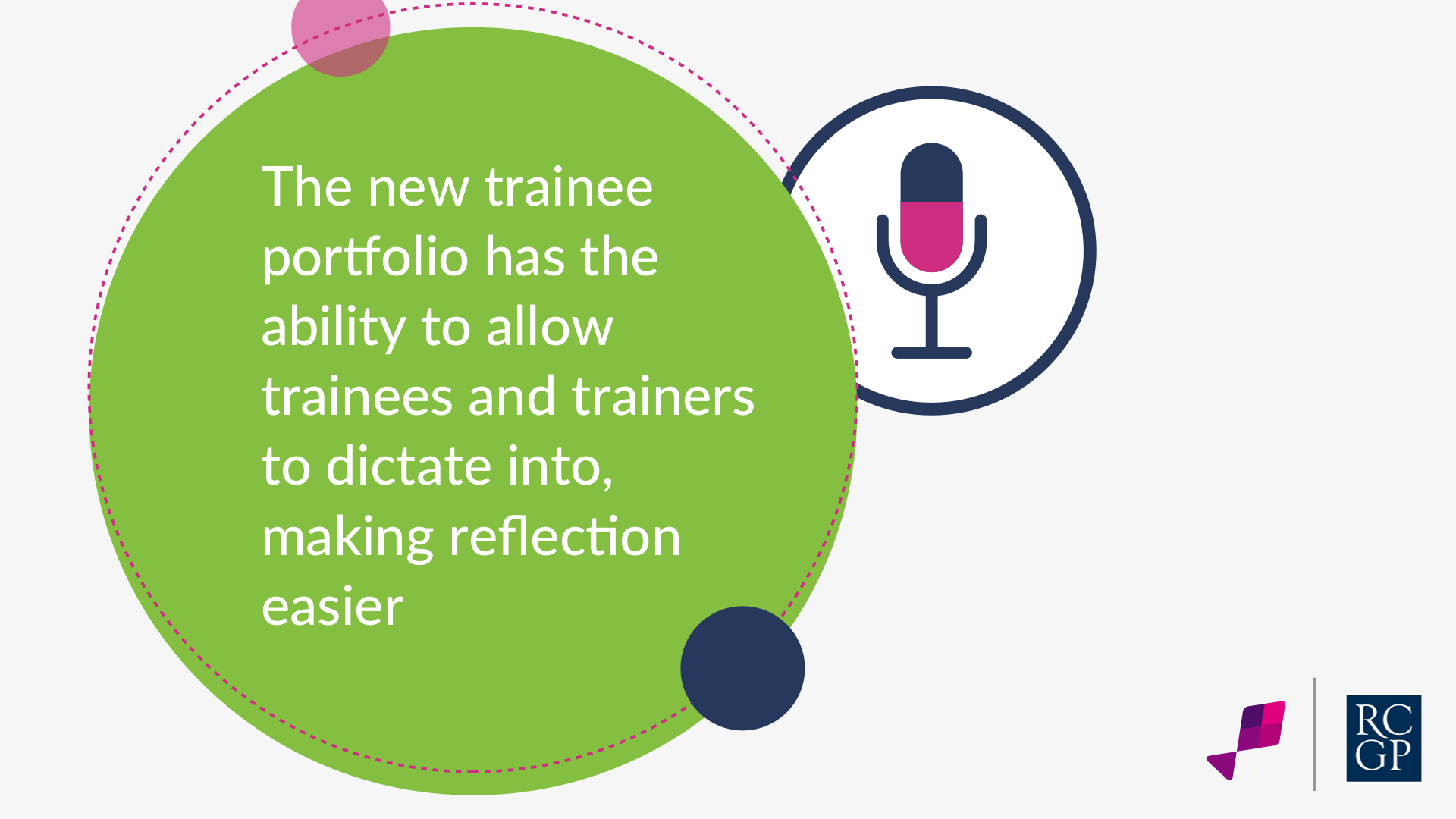 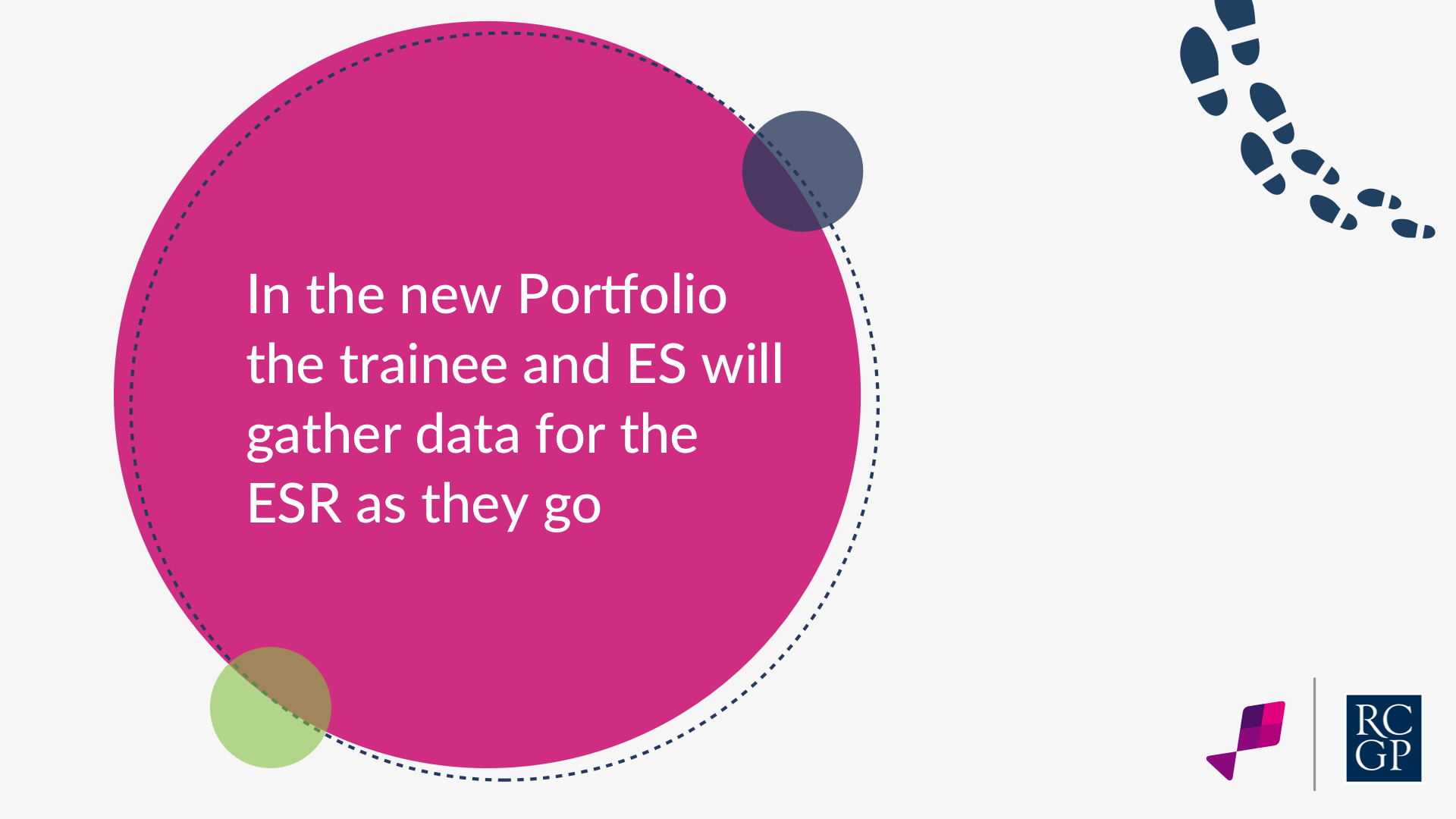 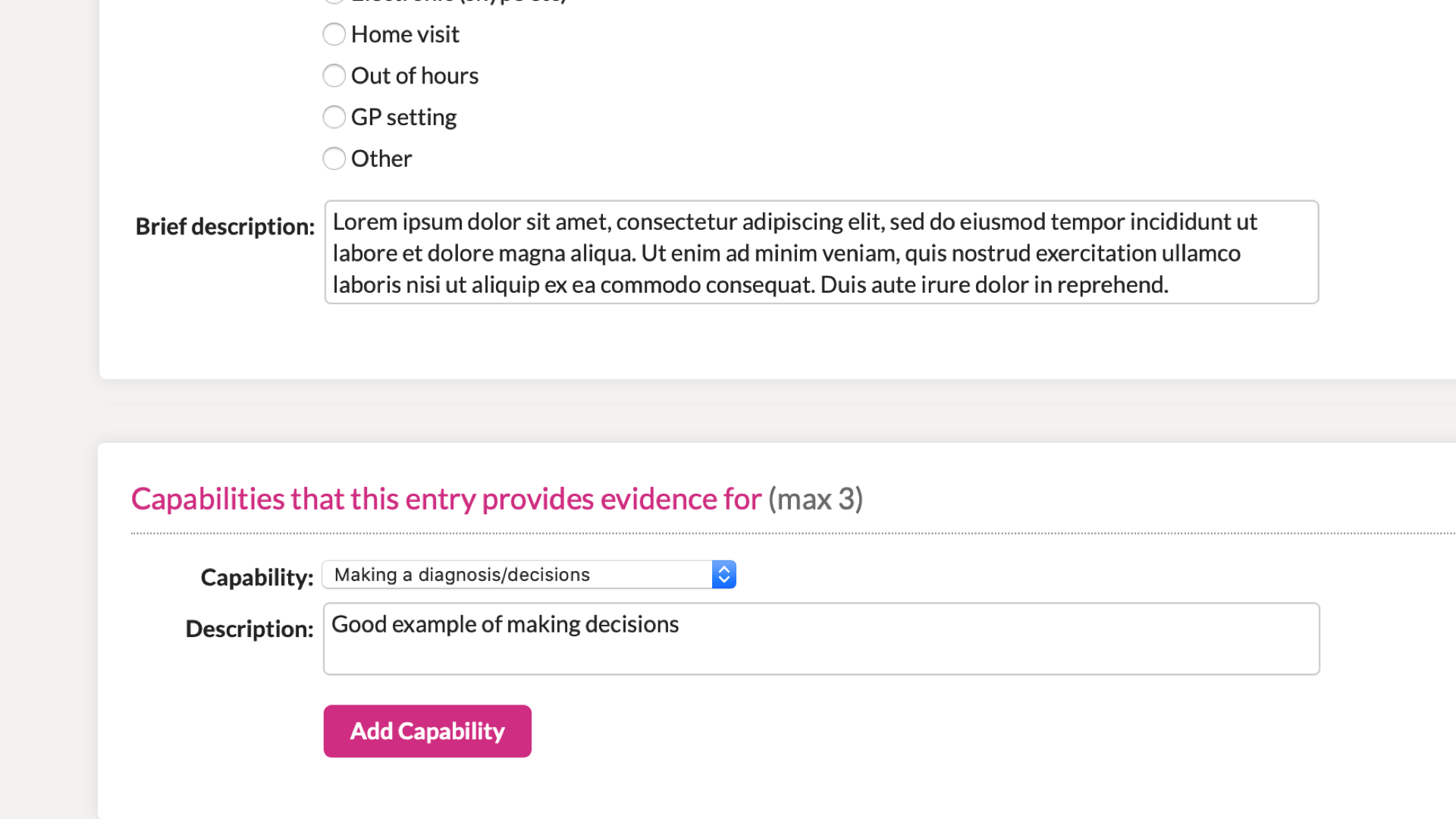 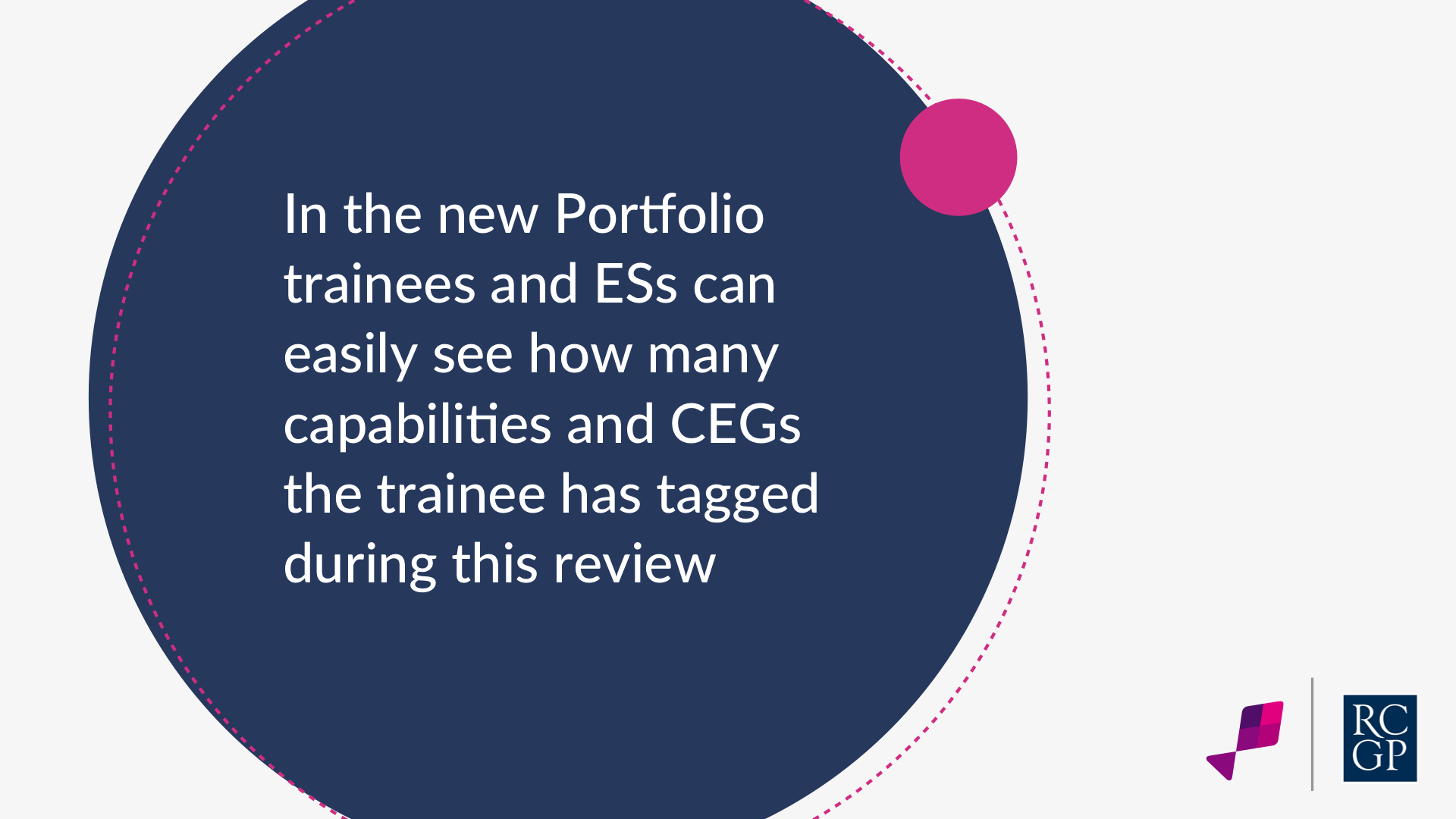 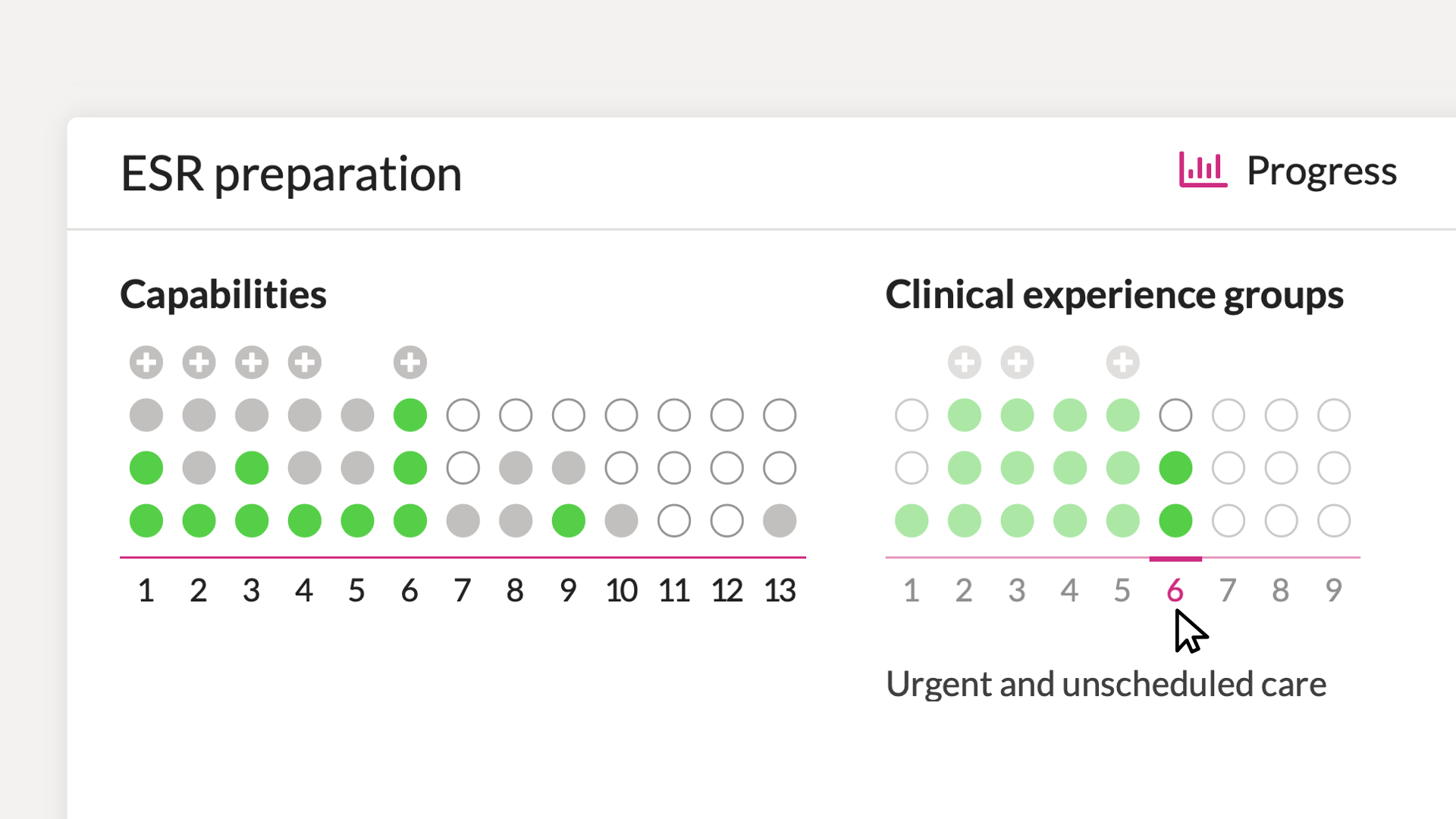 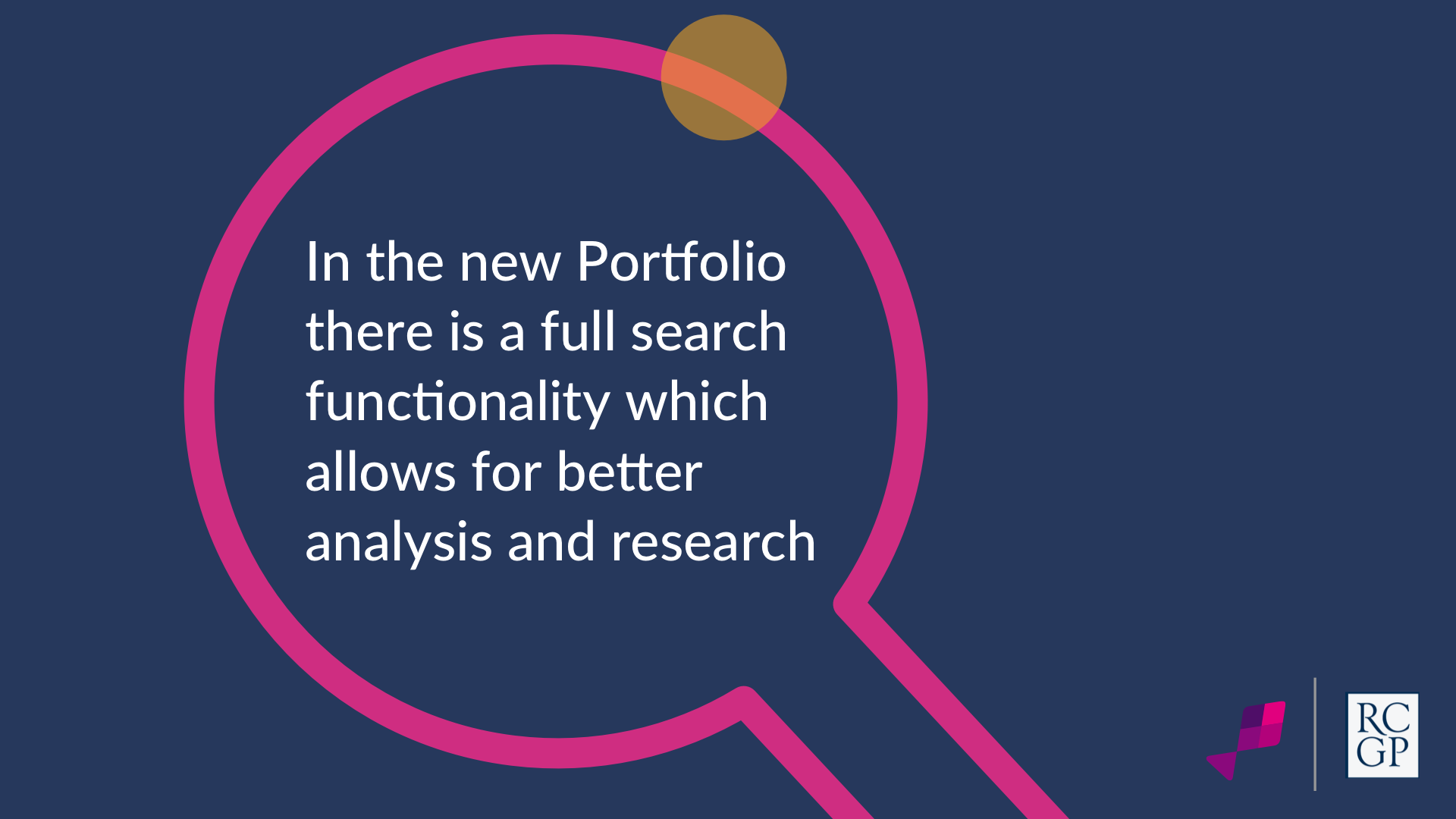 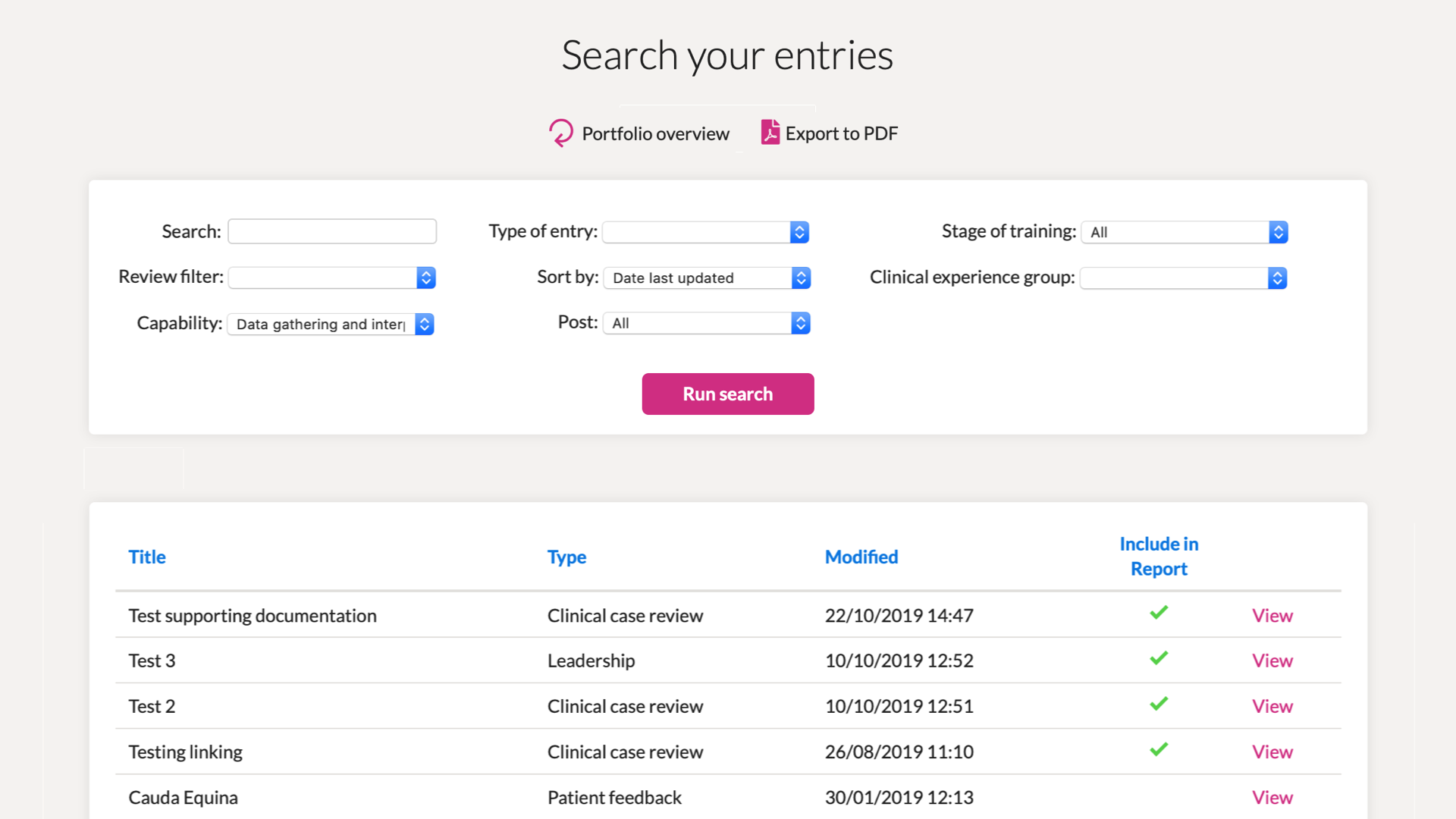 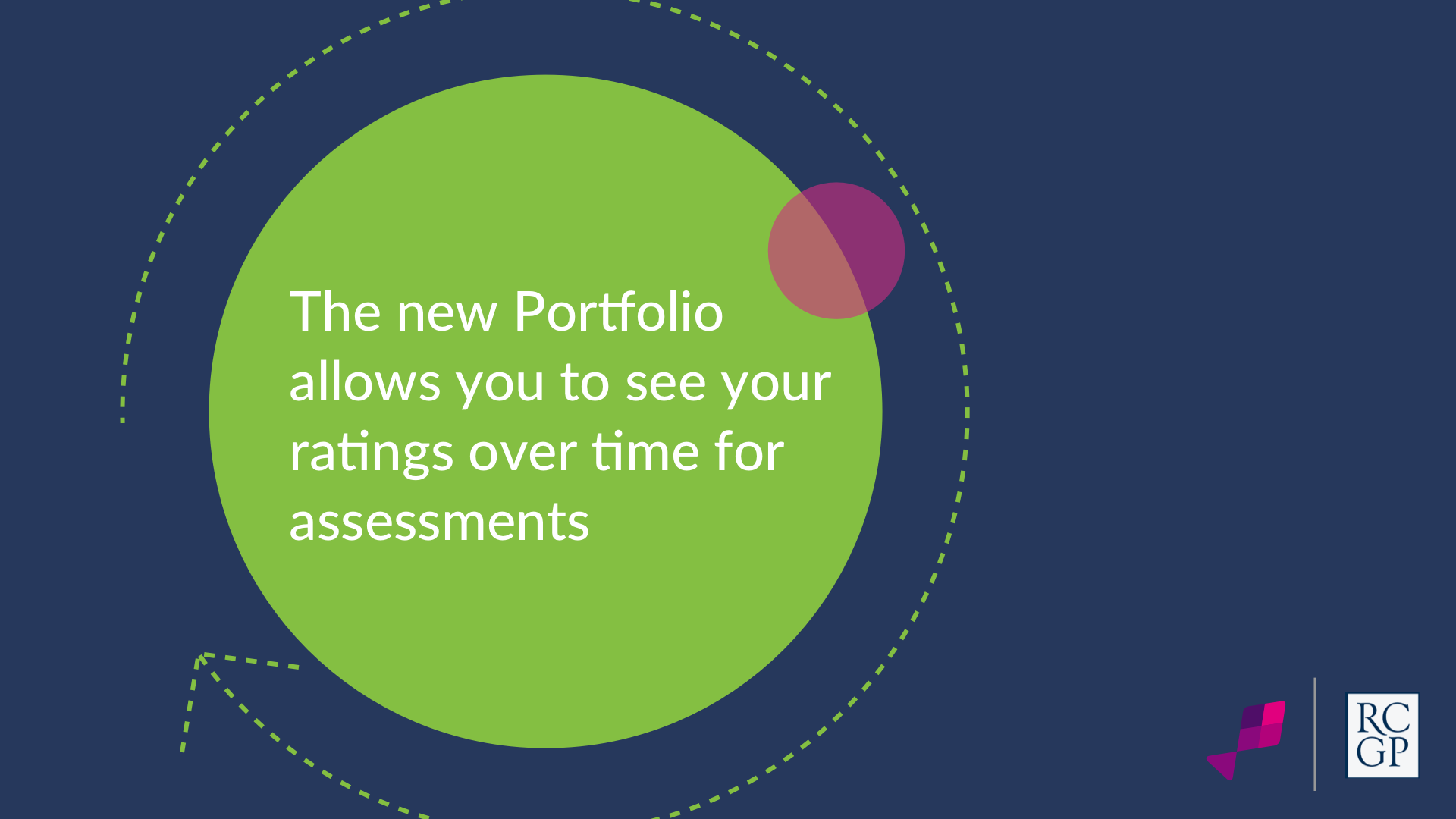 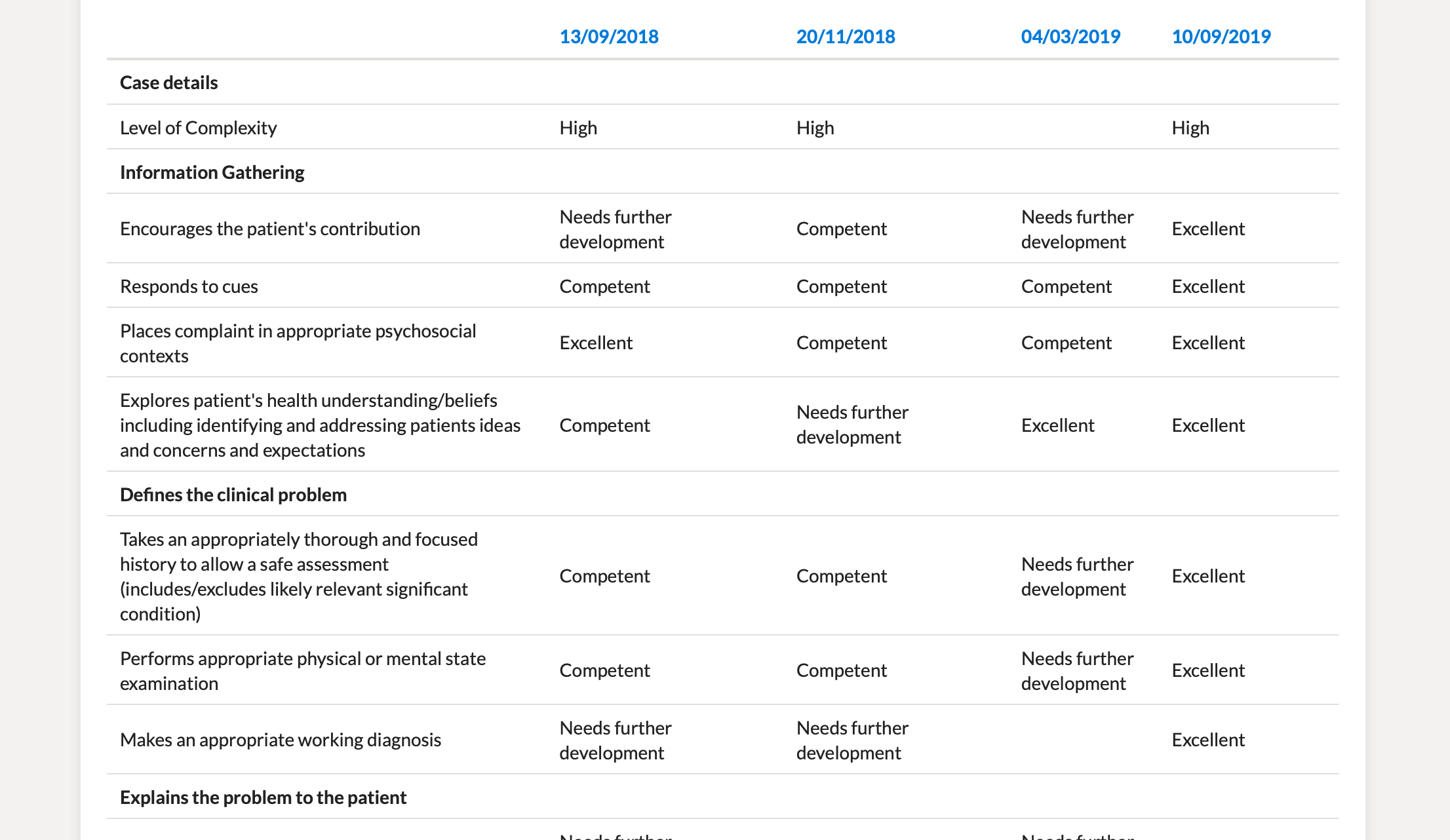 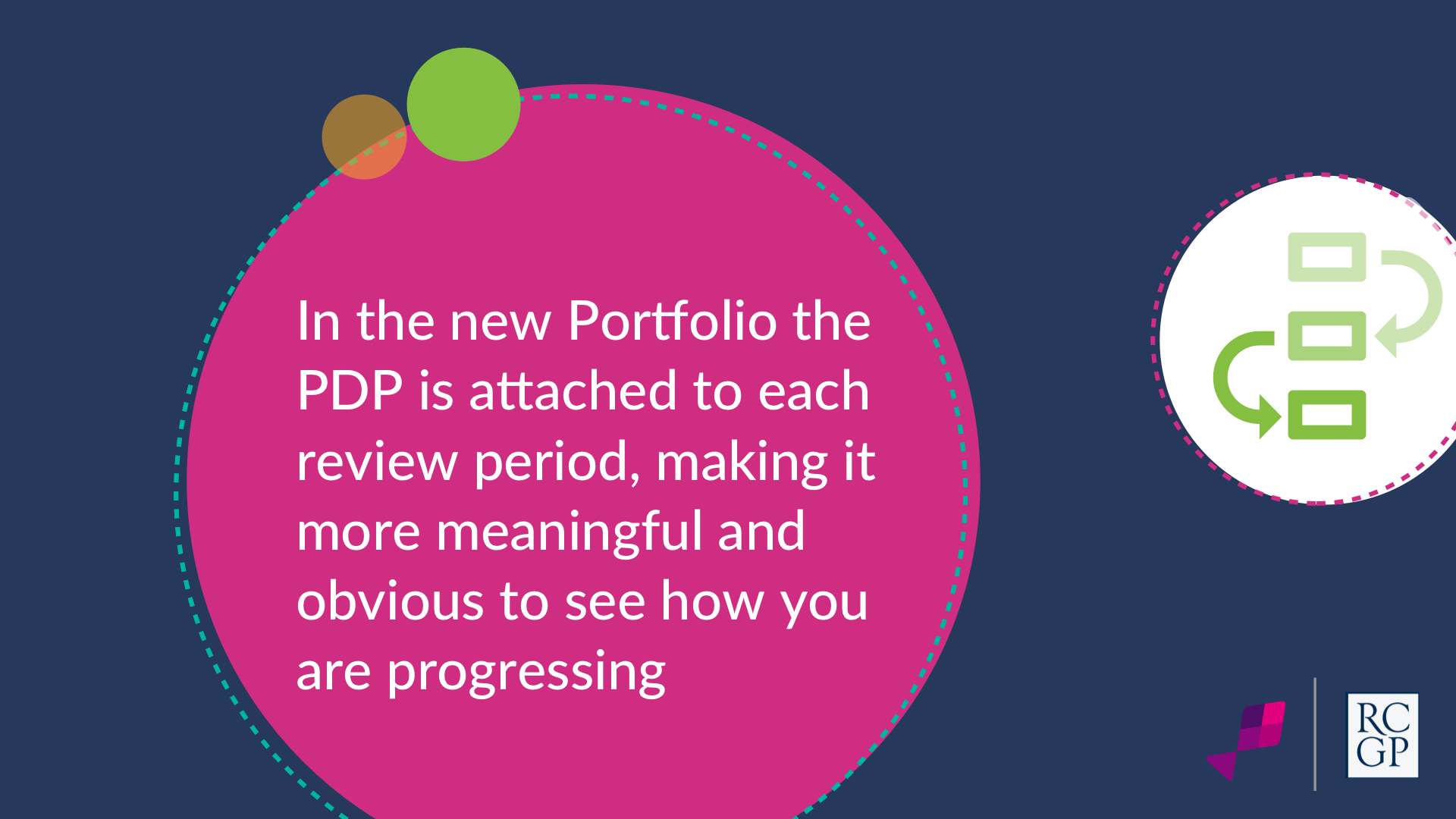 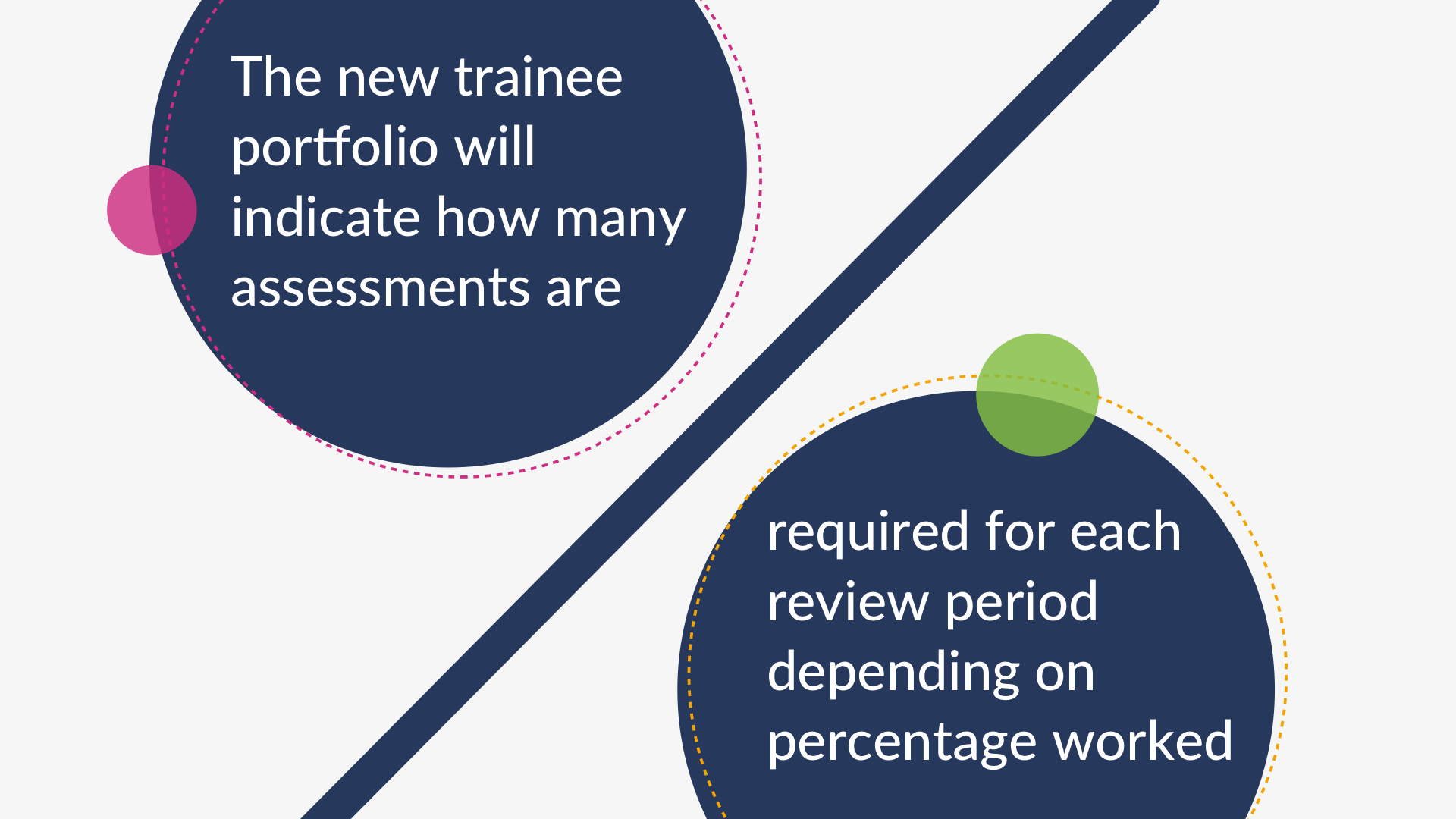 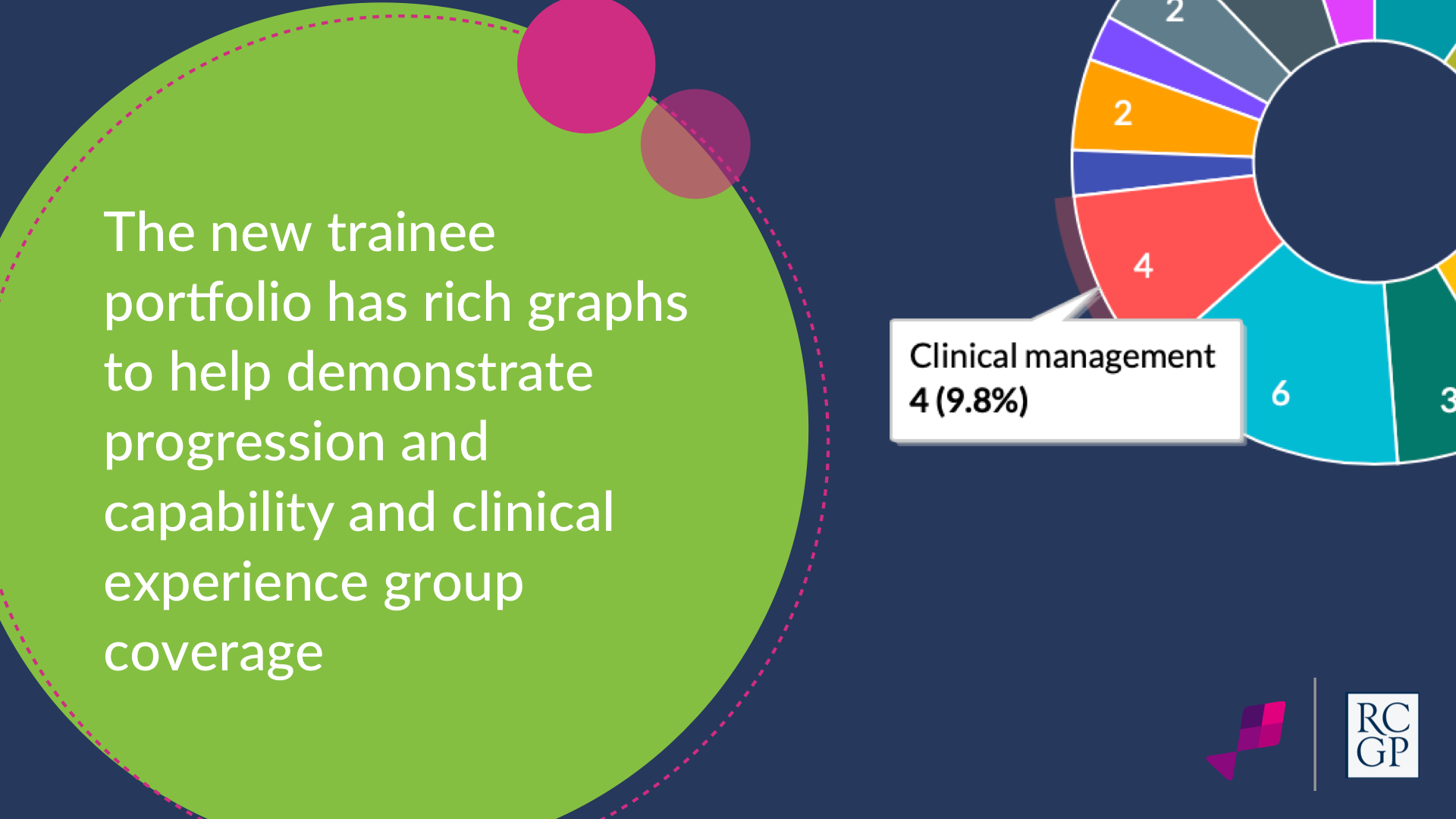 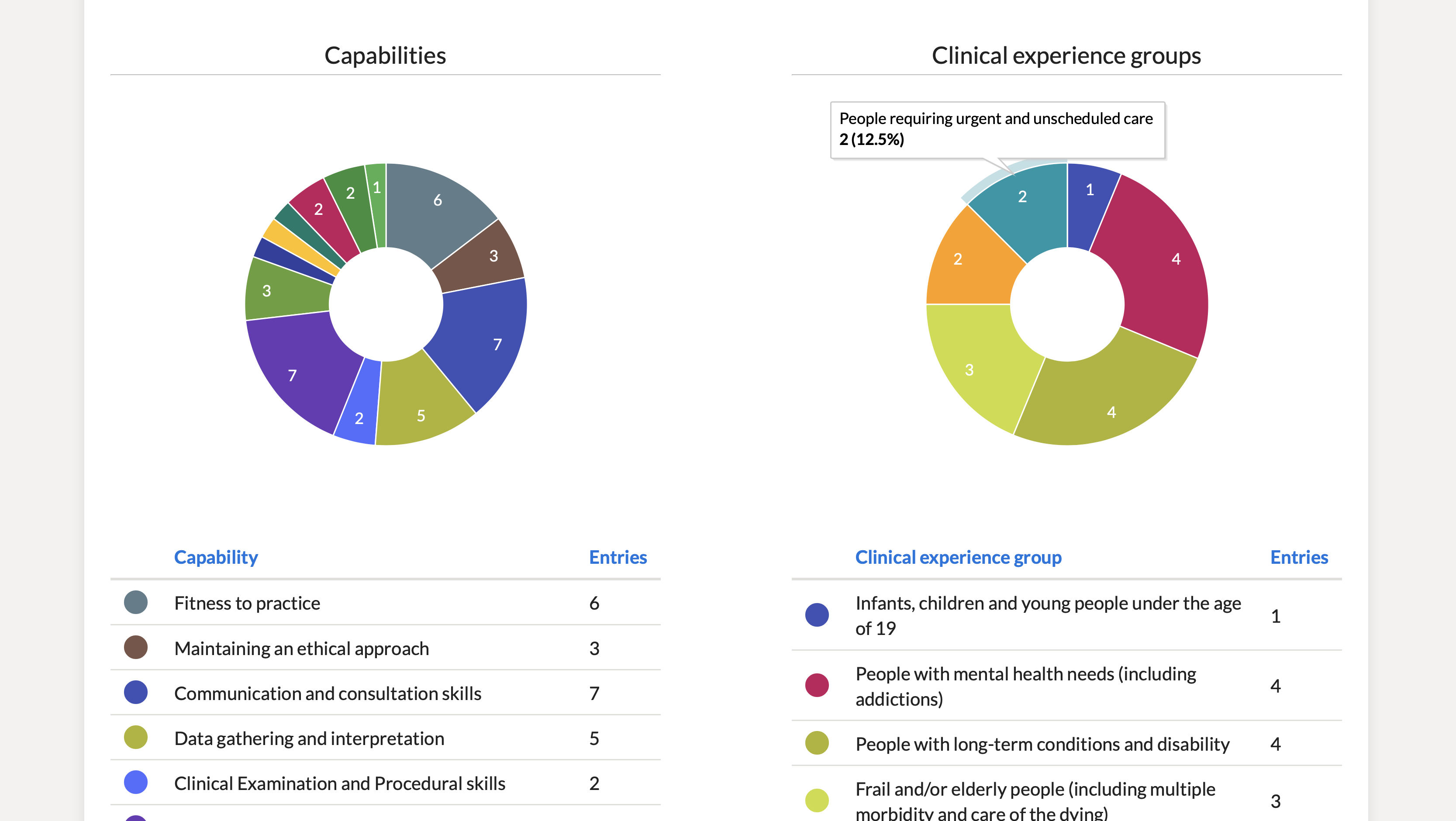 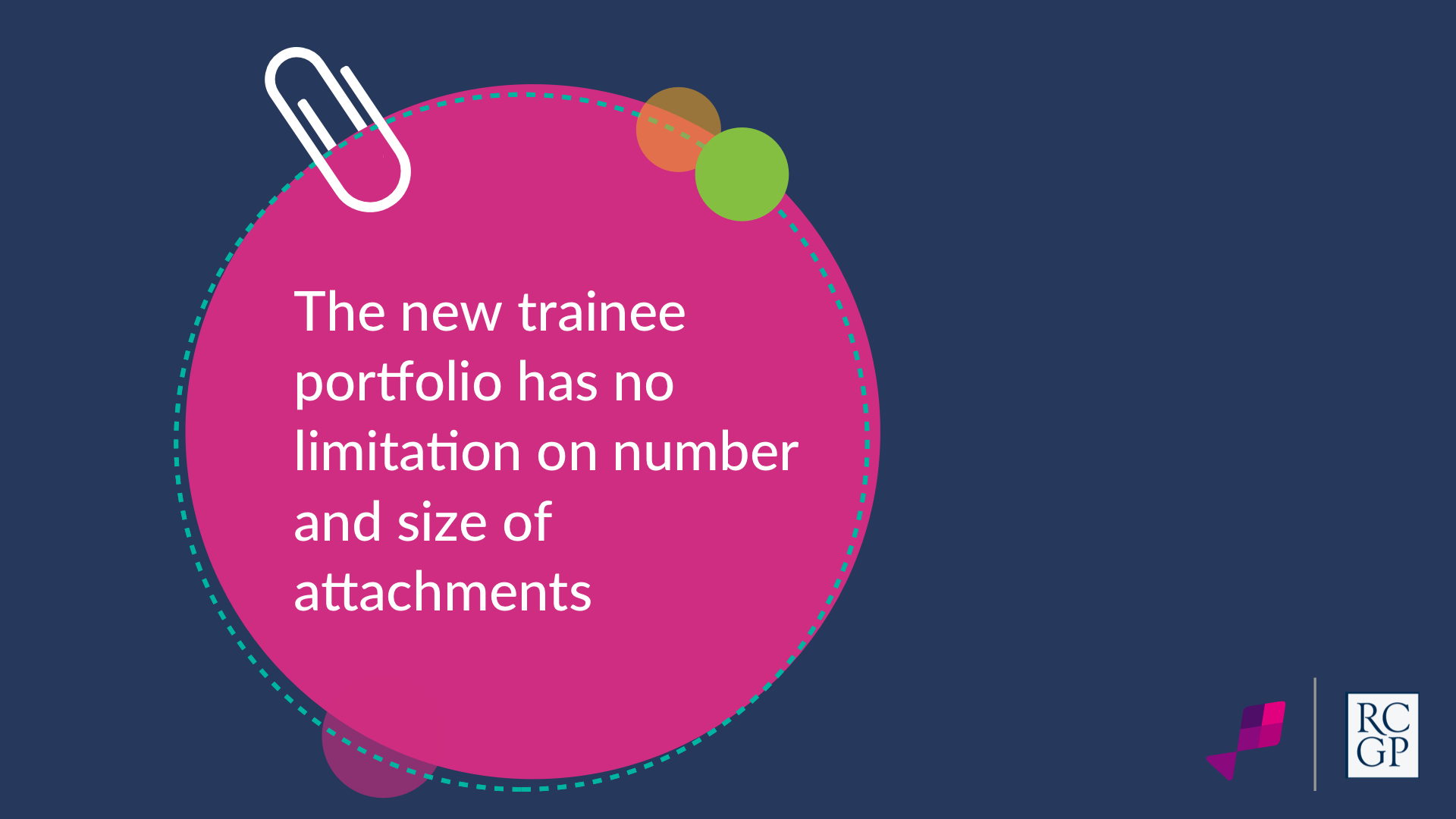 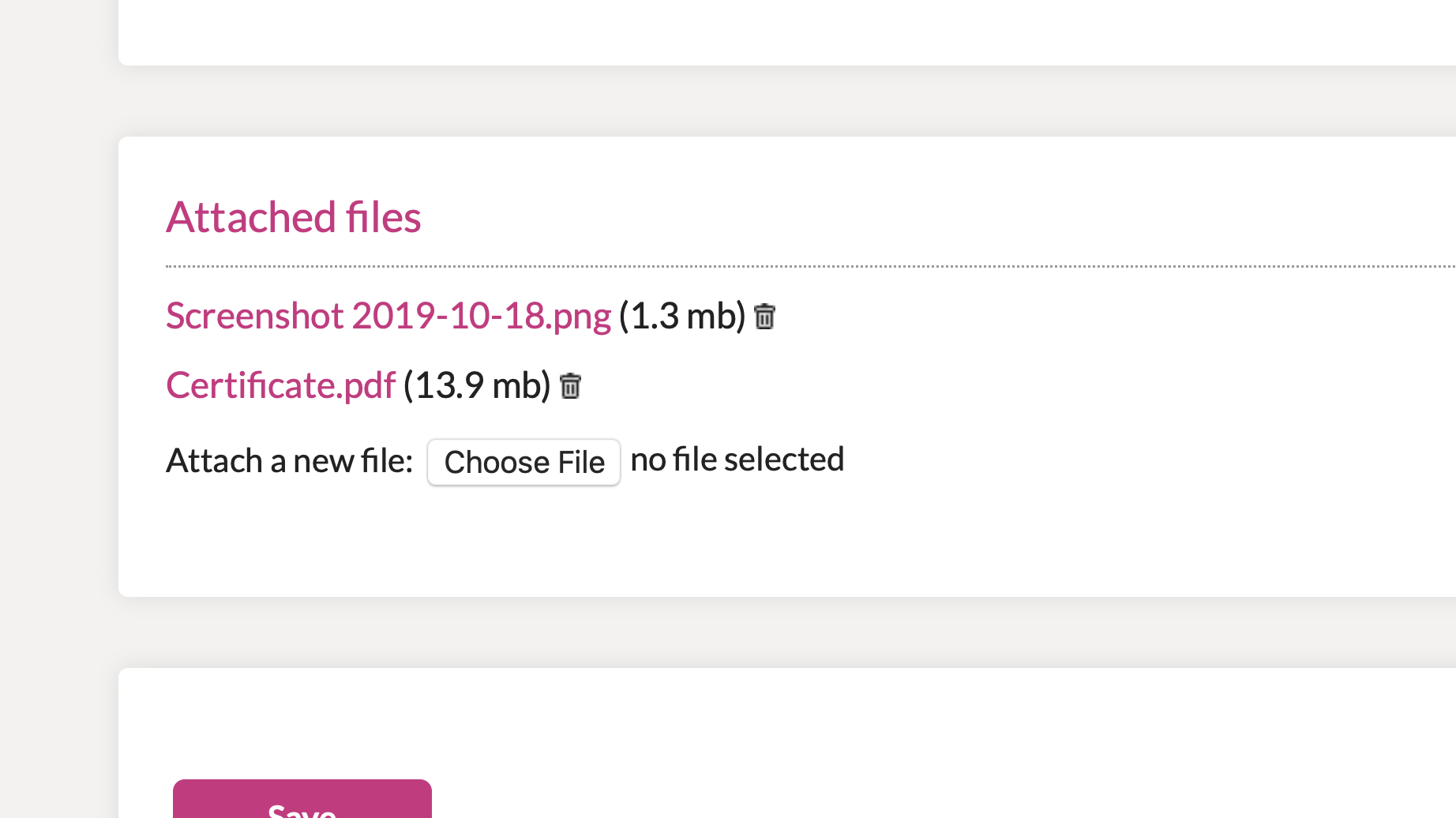 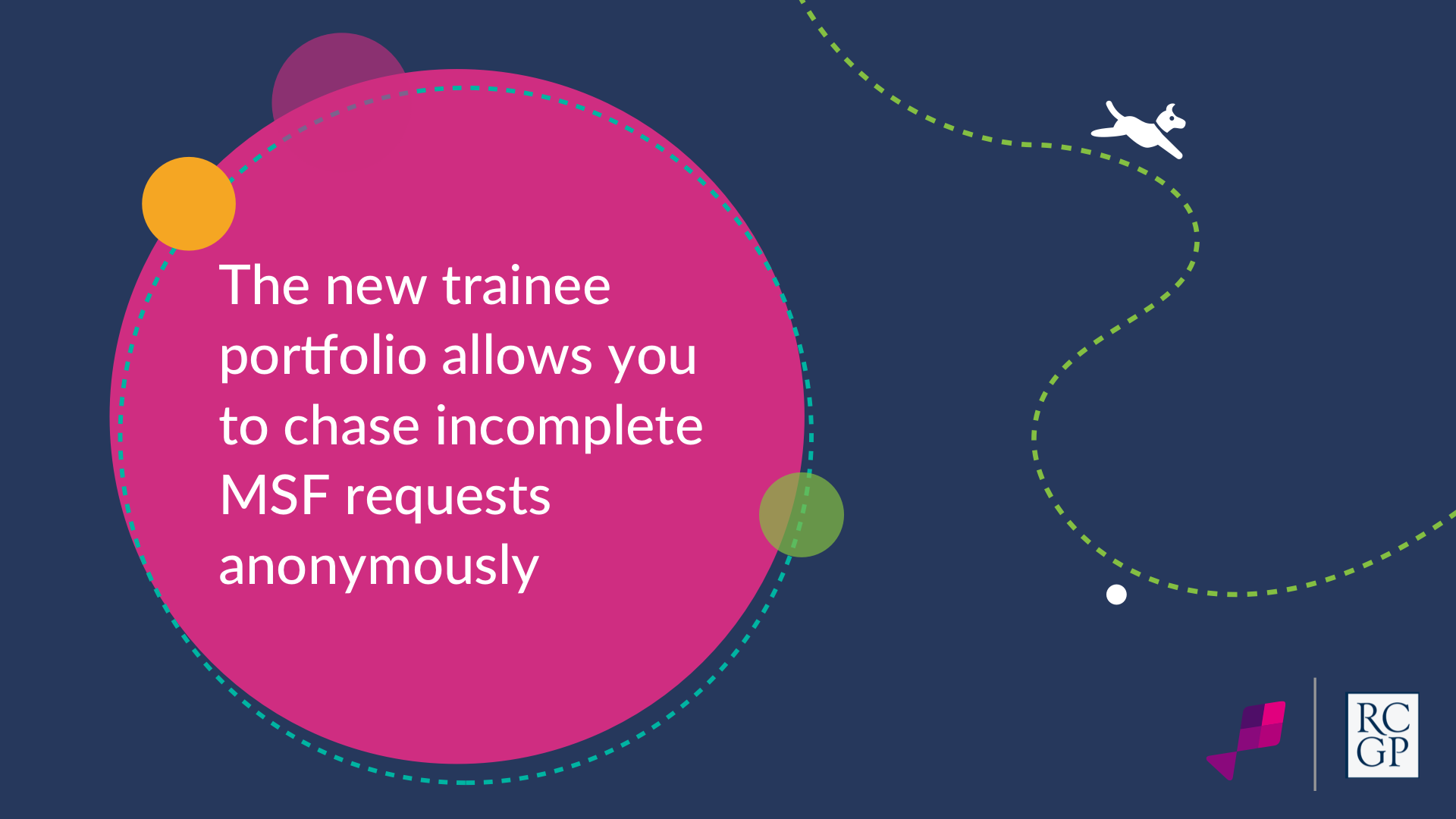 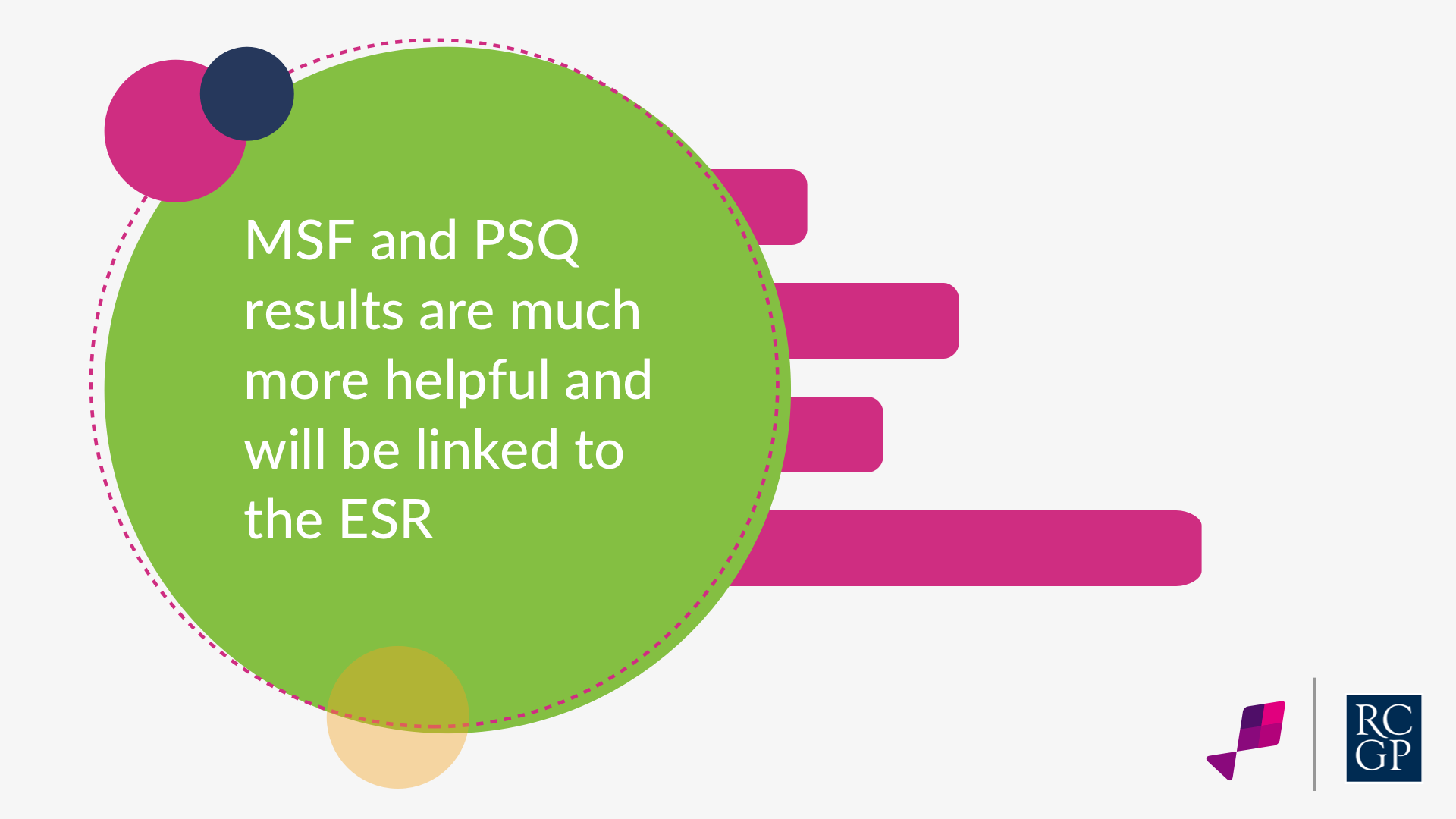 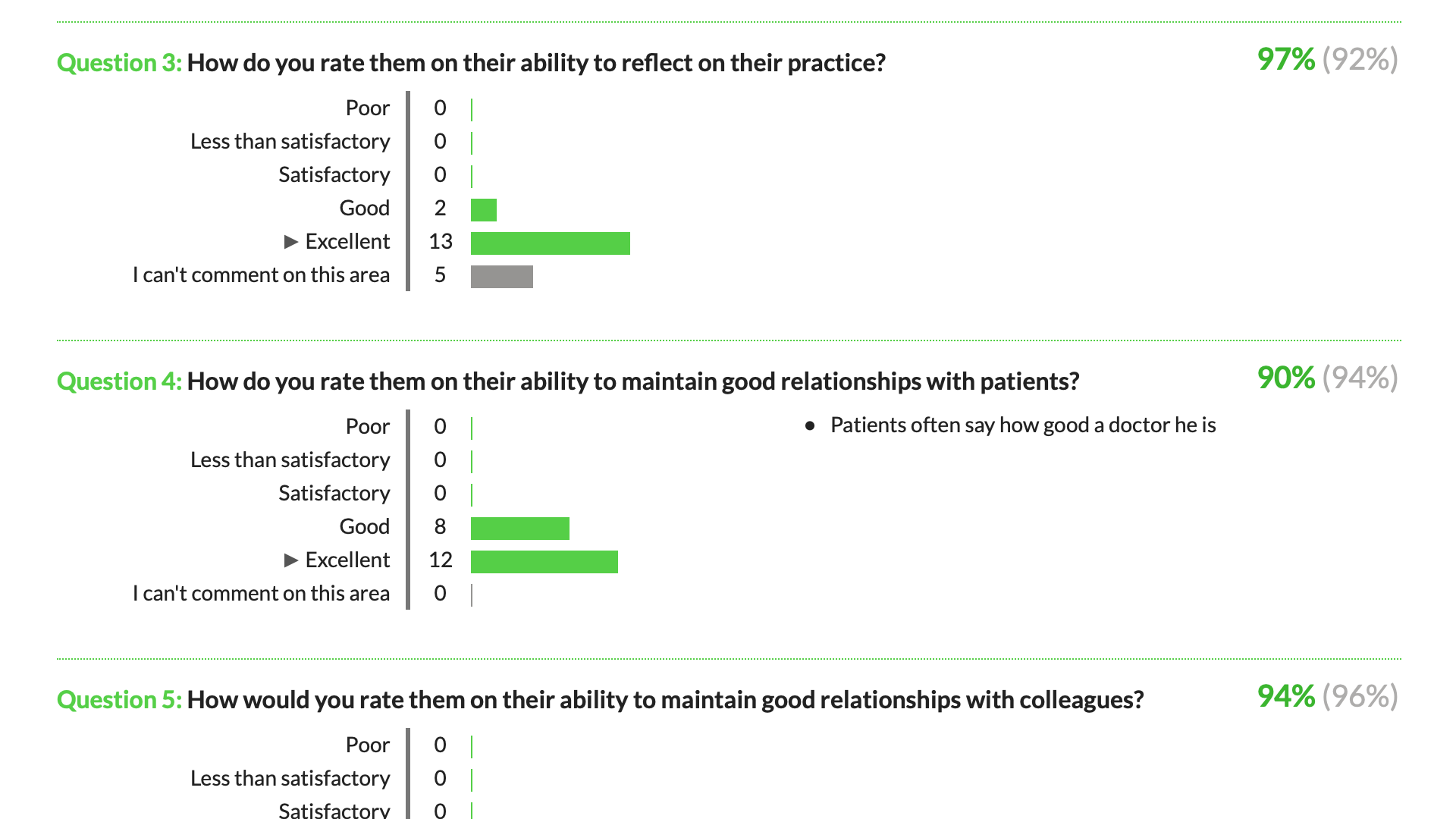